Objectif :L'objectif de la matière est de permettre aux étudiants d'apprendre les notions fondamentales du langage évolué Python. Ainsi que la maitrise des techniques de conception des programmes orientéeobjets.
Crédit : 3          Coef.  2
Mode d’évaluation:Contrôle continu : 40% ; Examen : 60%
Enseignant : Dr. Mourad Brik                                 Email: Mourad.brik@Univ-Msila.dz
PYTHON
Principales caractéristiques du langage Python 
Langage Open Source :     Importante communauté de développeurs 
      Nombreux outils standard disponibles
Travail interactif :  Nombreux interpréteurs interactifs disponibles (notamment IPython) - Importantes documentations en ligne 
Langage interprété rapide  : Interprétation du bytecode compilé 
      De nombreux modules sont disponibles à partir de bibliothèques optimisées (souvent écrites en C ou C++) 
Simplicité du langage :   Syntaxe claire et cohérente 
Orientation objet : Modèle objet puissant mais pas obligatoire
Ouverture au monde : Interfaçable avec C/C++/FORTRAN
Introduction à la programmation
Compilateur (Pascal,C ,C++,…)
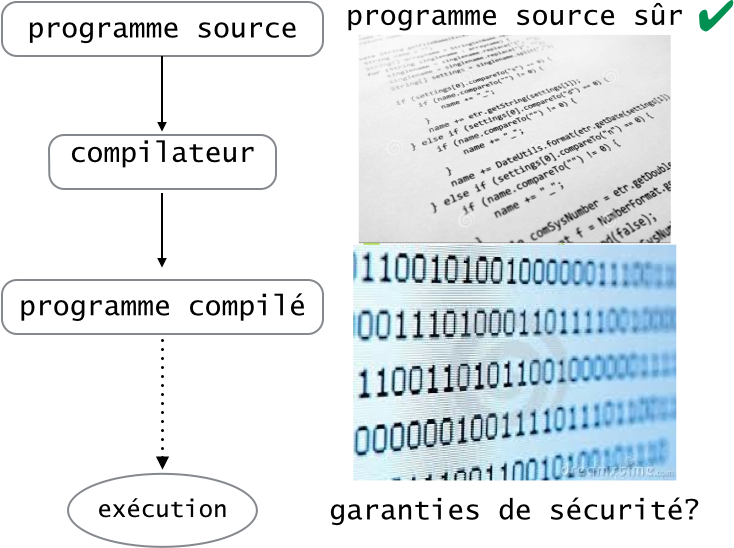 Un compilateur est un programme qui transforme un code source écrit en Langage evolué (C++, …) en un code objet
Introduction à la programmation
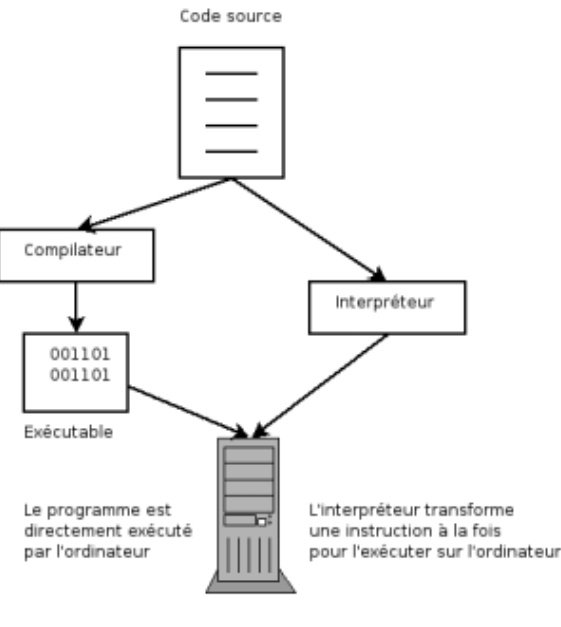 Interpréteur
Un langage interprété est un langage qui est lu ligne par ligne, par un interpréteur. L'interpréteur va passer à travers chaque ligne de votre code pour le traduire en langage machine
Introduction à la programmation
Principe de la programmation orientée objets
.
Dans la programmation procédurale  (classique)  le programme est divisé en petites parties appelées procédures ou fonctions. Comme son nom l’indique, la programmation procédurale contient une procédure étape par étape à exécuter. Ici, les problèmes sont décomposés en petites parties et ensuite, pour résoudre chaque partie, une ou plusieurs fonctions sont utilisées
Concept d’objet
Qu’est-ce qu’un objet ?
Le monde qui nous entoure est composé d'objets
Ces objets ont tous deux caractéristiques
un état
un comportement
Exemples d’objets du monde réel
chien
état : nom, couleur, race, poids.... 
comportement : manger,aboyer,renifler... 
Bicyclette
état : nombre de vitesses, vitesse courante, couleur
comportement : tourner, accélérer, changer de vitesse
ESEM Section
6
L’approche objet
L’approche objet :
Programmation dirigé par les données et non par les traitements 
les procédures existent toujours mais on se concentre d’abord sur les entités que l’on va manipuler avant de se concentrer sur la façon dont on va les manipuler
Notion d’encapsulation
les données et les procédures qui les manipulent (on parle de méthodes) sont regroupés dans une même entité (la classe).
Un objet informatique
maintient son état dans des variables (appelées champs)
implémente son comportement à l'aide de méthodes 
objet informatique = regroupement logiciel de variables et de méthodes
Cycle de vie
construction (en mémoire)
Utilisation (changements d’état par affectations, comportements par exécution de méthodes)
destruction
ESEM Section
7
Concept de classe
La « classification » d’un univers qu’on cherche à modéliser est sa distribution systématique en diverses catégories, d’après des critères précis
En informatique, la classe est un modèle décrivant les caractéristiques communes et le comportement d’un ensemble d’objets : la classe est un moule et l’objet est ce qui est moulé à partir de cette classe
Mais l'état de chaque objet est indépendant des autres
Les objets sont des représentations dynamiques (appelées instances) du modèle défini au travers de la classe
Une classe permet d’instancier plusieurs objets
Chaque objet est instance d’une seule classe
ESEM Section
8
La classe (1) : définition
Classe : description d’une famille d’objets ayant une même structure et un même comportement. Elle est caractérisée par :
Un nom
Une composante statique : des champs (ou attributs) nommés ayant une valeur. Ils caractérisent l’état des objets pendant l’exécution du programme
Une composante dynamique : des méthodes représentant le comportement des objets de cette classe. Elles manipulent les champs des objets  et caractérisent les actions pouvant être effectuées par les objets.
ESEM Section
9
Exemple la classe Point
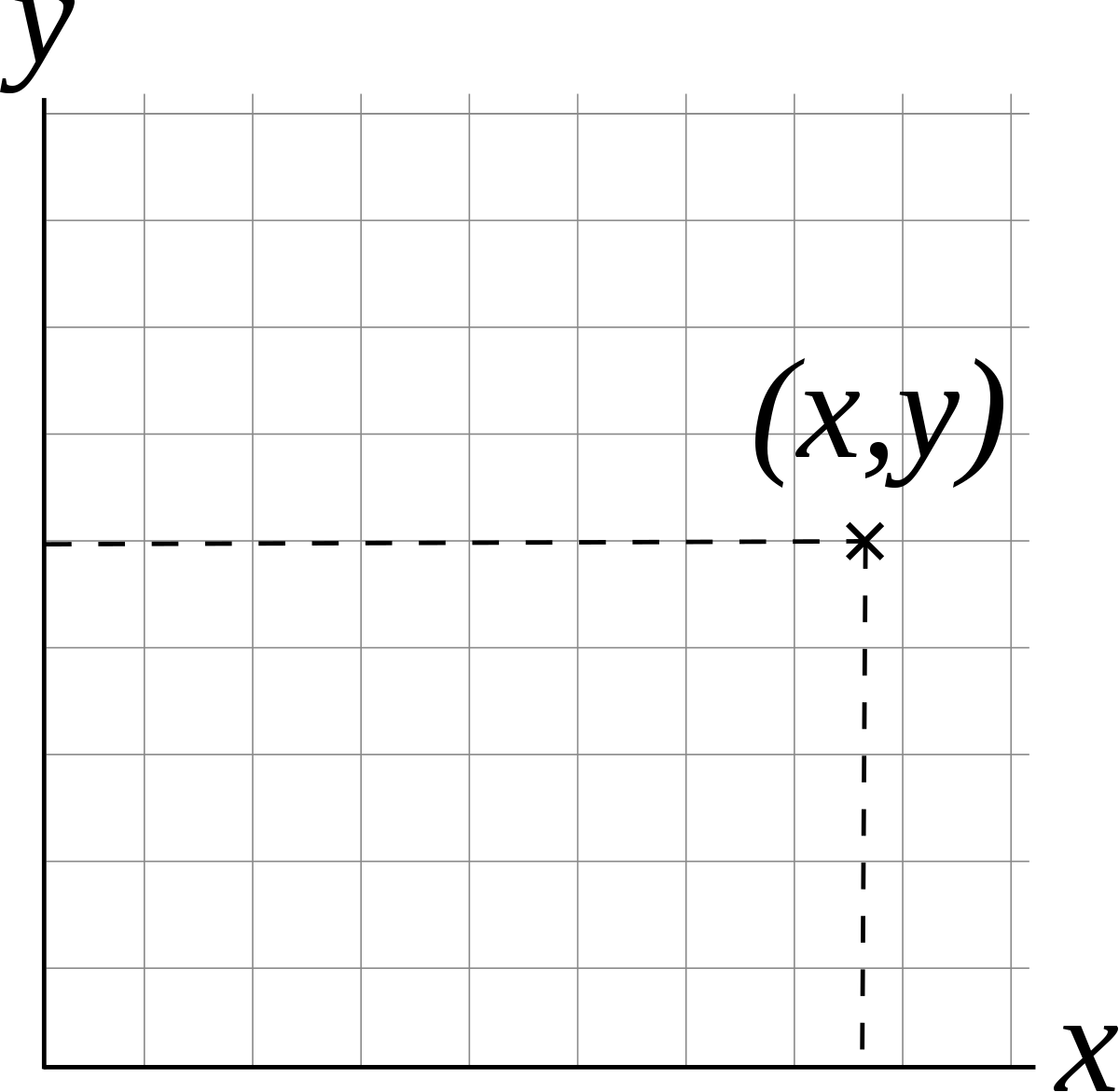 La classe (2) : représentation graphique
Nom
Champs
Méthodes
Une classe représentée avec la notation UML (Unified Modeling Language)
ESEM Section
11
Syntaxe de définition d’une classe (java)
Méthodes
Exemple : Une classe définissant un point
Class Point
{
	double x; // abscisse du point
	double y; // ordonnée du point
	// translate de point de (dx,dy)
	void translate (double dx, double dy) {
		x = x+dx;
		y = y+dy;
	}
	// calcule la distance du point à l’origine
	double distance() {
		return Math.sqrt(x*x+y*y);
	}
}
Nom de la Classe
Attributs
ESEM Section
12
Le langage PYTHON
Le langage Python est un langage de programmation objet interprété. Il a été développé par Guido Von Rossum en 1989 à l’Université d’Amsterdam.
Avantage
Un atout indéniable est sa disponibilité sur la grande majorité des plates-formes informatiques courantes : Mac OS X, Unix, Windows ,Linux, Android, IOS….
Syntaxe Facile 
Orienté objet
…
Le langage PYTHON
Python est un langage open source. Libre et gratuit, il est supporté, développé et utilisé par une large communauté : 300 000 utilisateurs
Avec le langage Python il est possible de faire :
   du calcul scientifique (librairie NumPy) ; 
  des graphiques (librairie matplotlib) ; ; 
  du traitement d'image (librairie PIL) ; 
  des applications avec interface graphique GUI (librairies Tkinter, PyQt, wxPython, PyGTK ...)
  des jeux vidéo en temps réel (librairie Pygame)
communiquer avec des ports série RS232, Bluetooth... (librairie PySerial) ;
…
Diapo 3
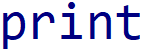 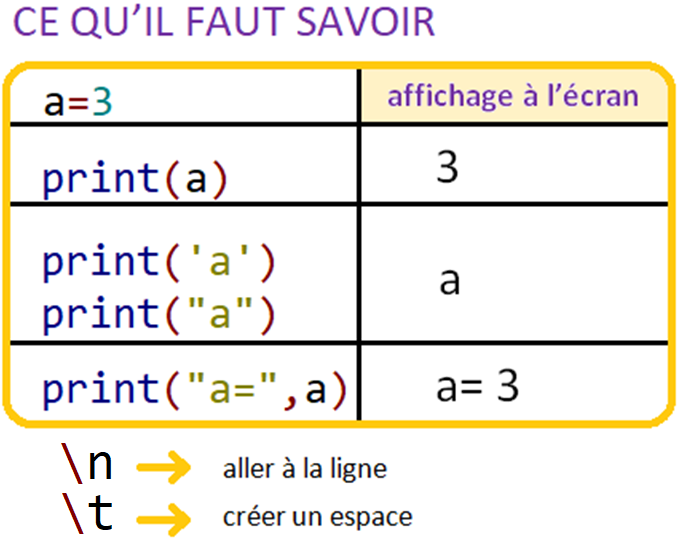 Diapo 3
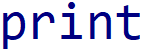 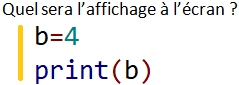 Diapo 3
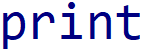 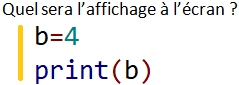 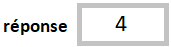 Diapo 3
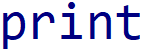 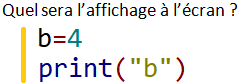 Diapo 3
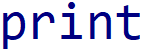 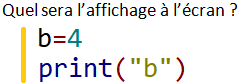 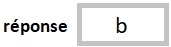 Diapo 3
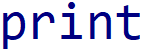 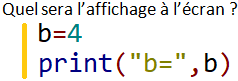 Diapo 3
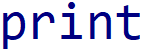 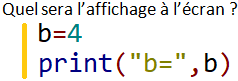 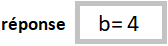 Diapo 3
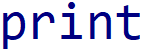 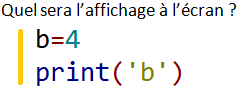 Diapo 3
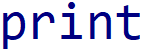 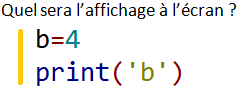 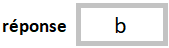 Diapo 3
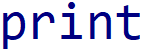 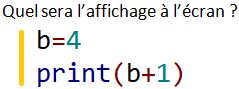 Diapo 3
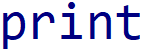 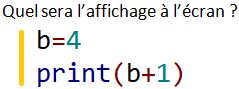 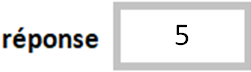 Diapo 3
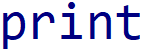 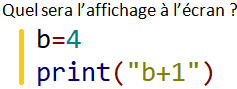 Diapo 3
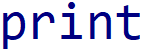 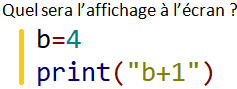 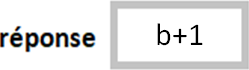 Diapo 3
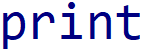 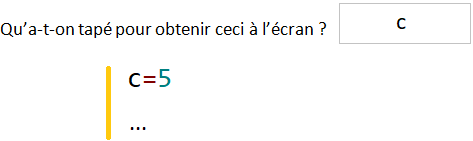 Diapo 3
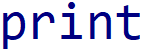 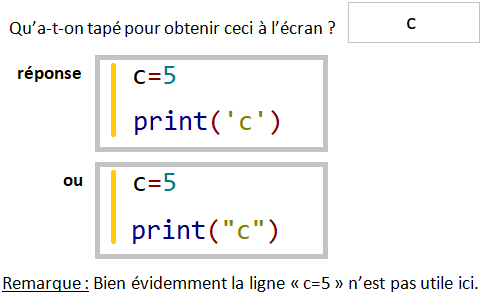 Diapo 3
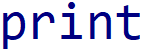 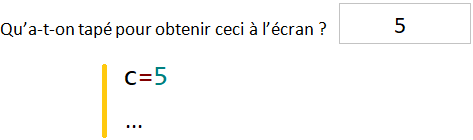 Diapo 3
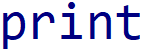 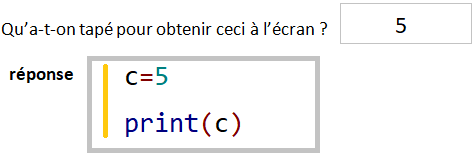 Diapo 3
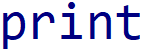 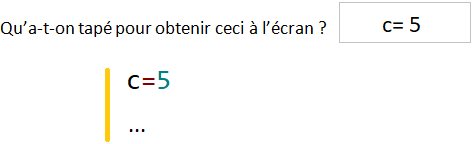 Diapo 3
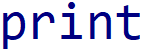 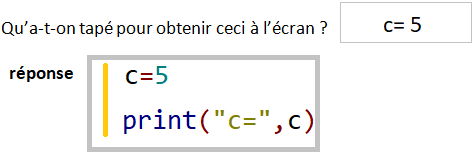 Diapo 3
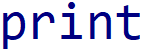 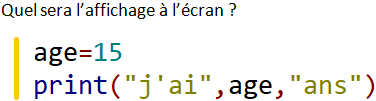 Diapo 3
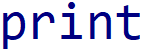 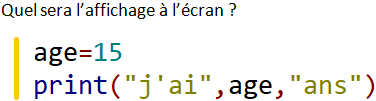 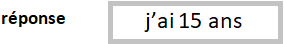 Diapo 3
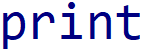 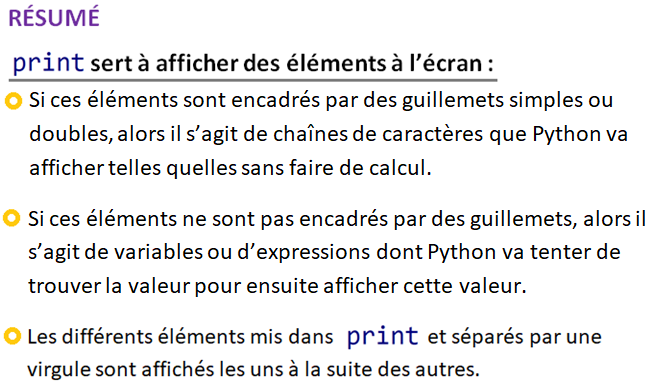 Diapo 1 Affectation de variables et premières opérations
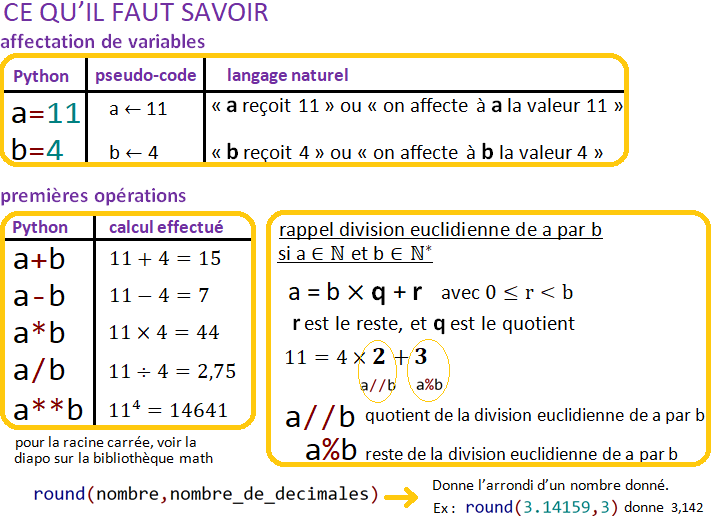 Diapo 1 Affectation de variables et premières opérations
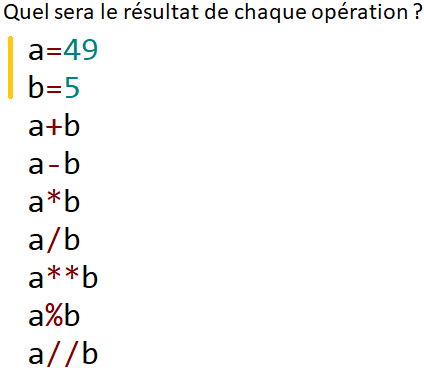 Diapo 1 Affectation de variables et premières opérations
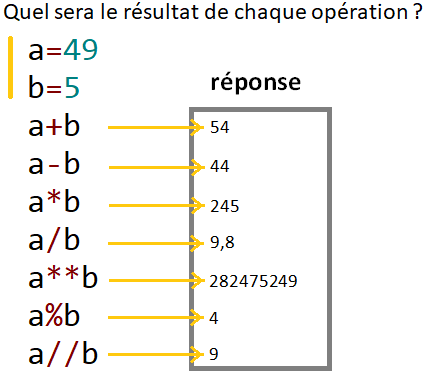 Diapo 1 Affectation de variables et premières opérations
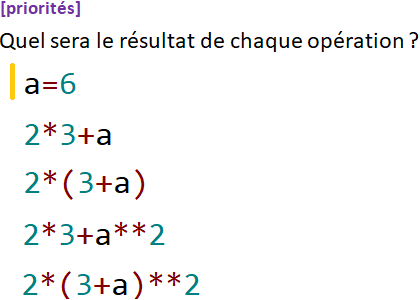 Diapo 1 Affectation de variables et premières opérations
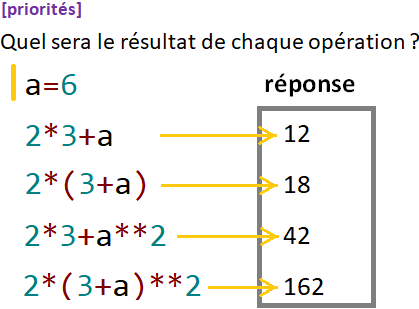 Diapo 1 Affectation de variables et premières opérations
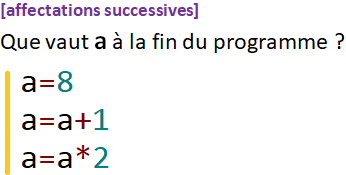 Diapo 1 Affectation de variables et premières opérations
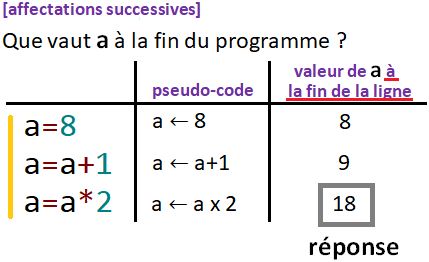 Diapo 1 Affectation de variables et premières opérations
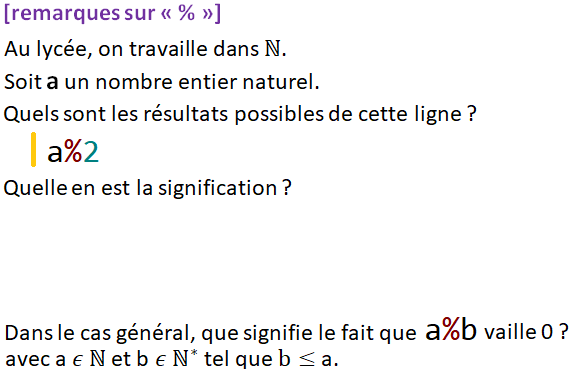 Diapo 1 Affectation de variables et premières opérations
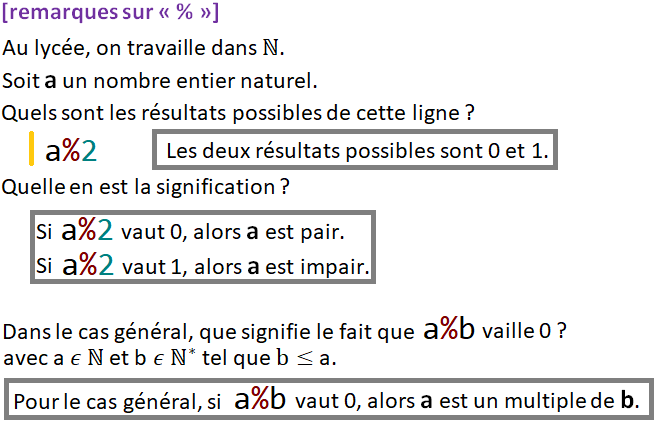 Diapo 1 Affectation de variables et premières opérations
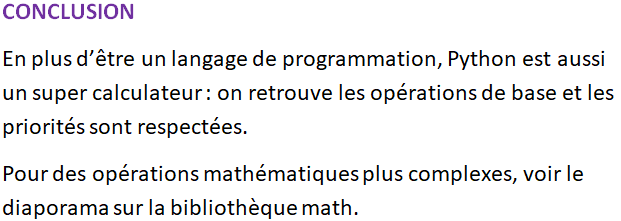 Diapo 2 La bibliothèque
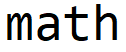 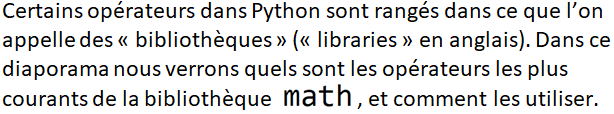 Diapo 2 La bibliothèque
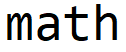 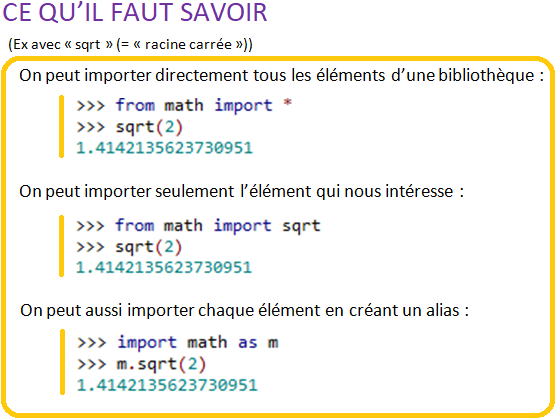 Diapo 2 La bibliothèque
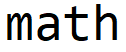 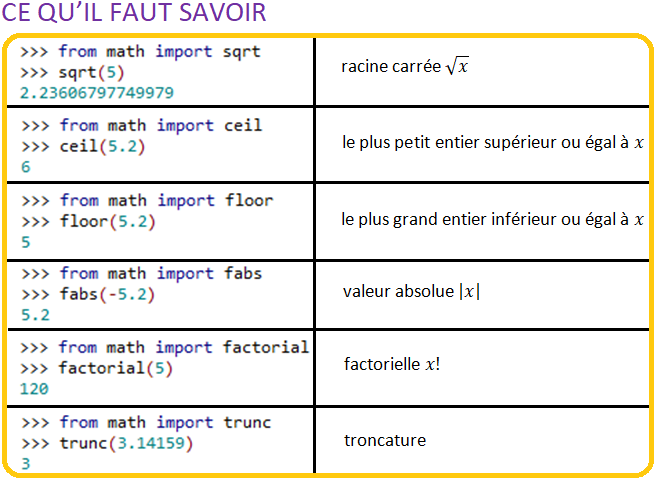 Diapo 2 La bibliothèque
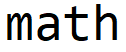 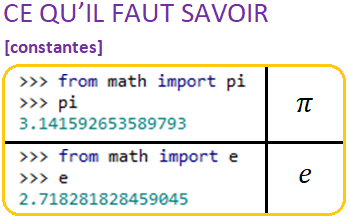 Diapo 2 La bibliothèque
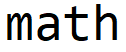 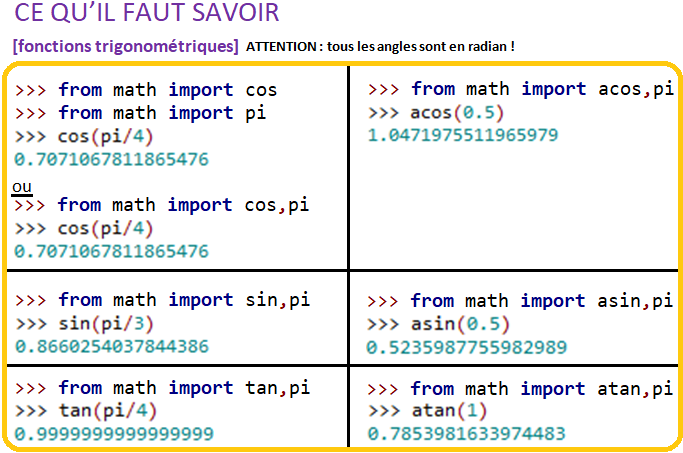 Diapo 2 La bibliothèque
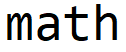 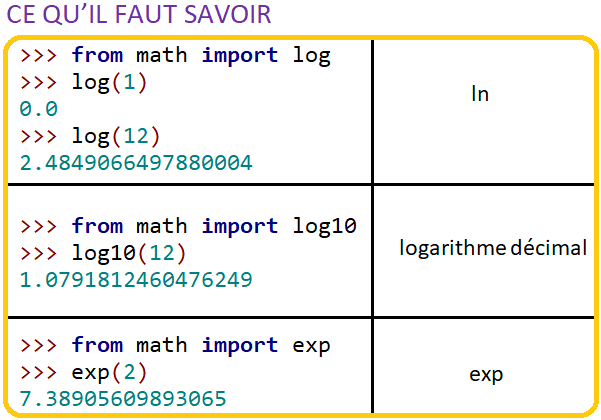 Diapo 6
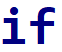 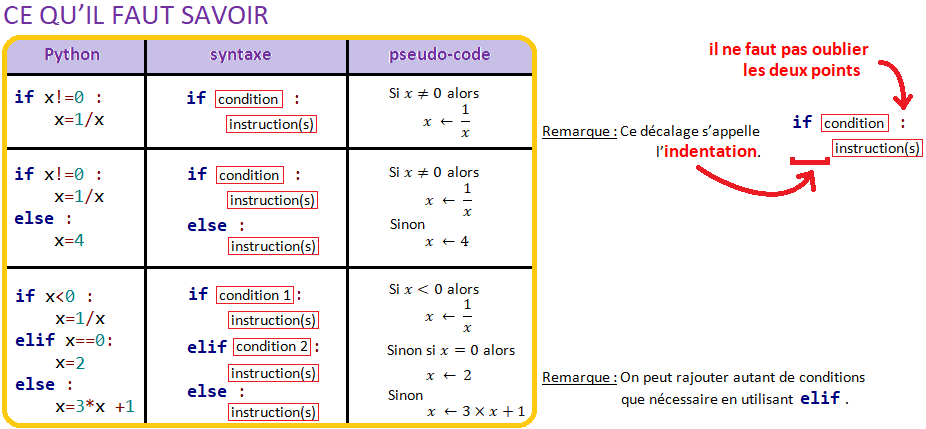 Diapo 6
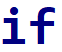 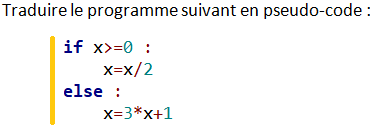 Diapo 6
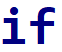 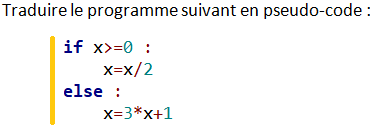 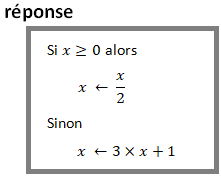 Diapo 6
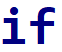 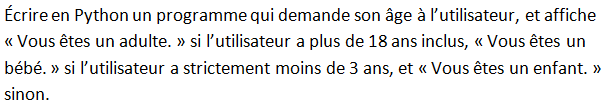 Diapo 6
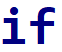 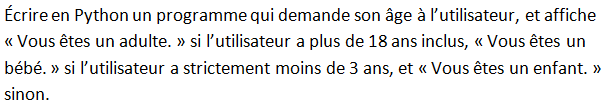 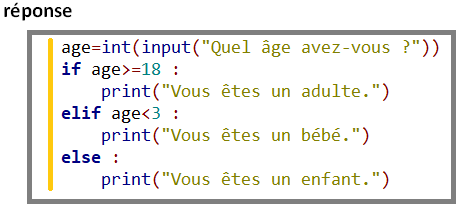 Diapo 6
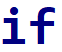 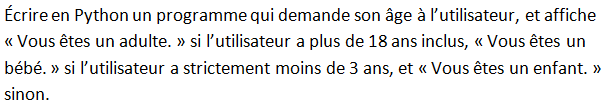 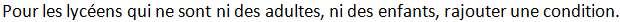 Diapo 6
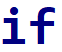 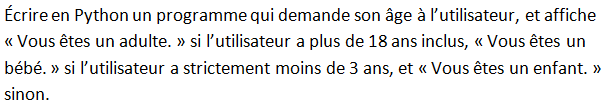 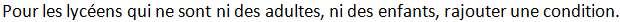 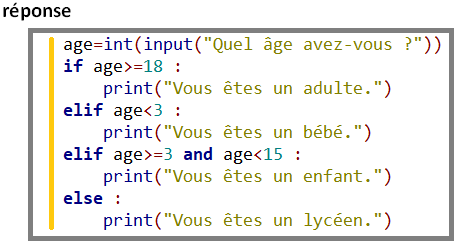 Diapo 7
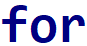 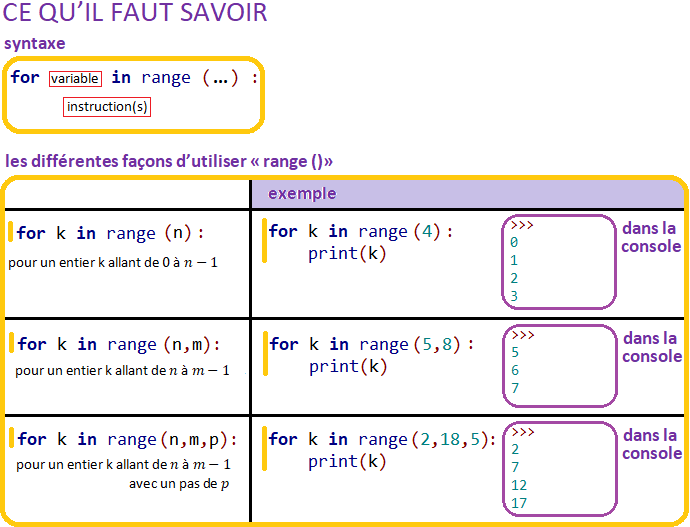 Diapo 7
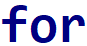 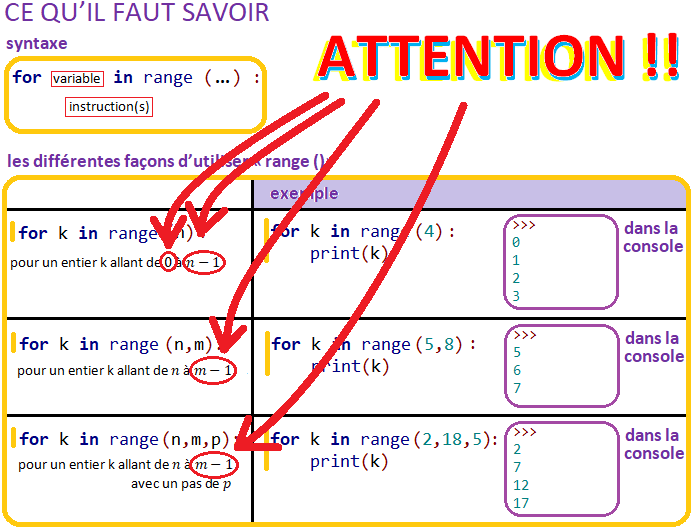 Diapo 7
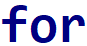 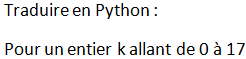 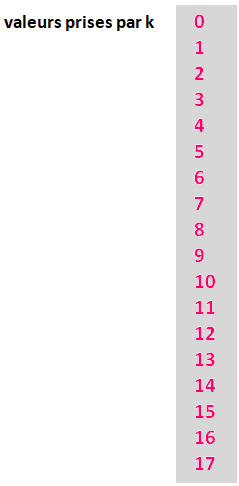 Diapo 7
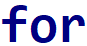 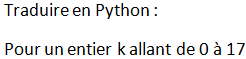 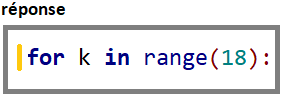 Diapo 7
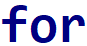 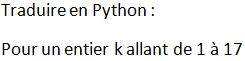 Diapo 7
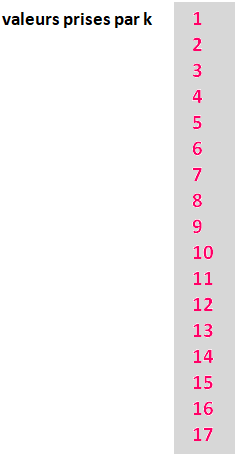 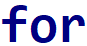 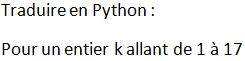 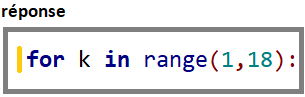 Diapo 7
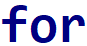 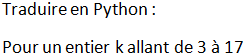 Diapo 7
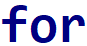 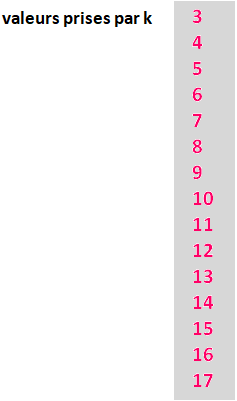 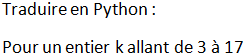 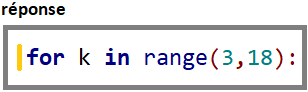 Diapo 7
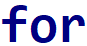 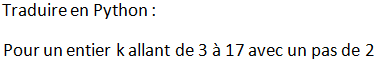 Diapo 7
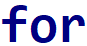 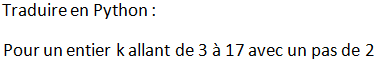 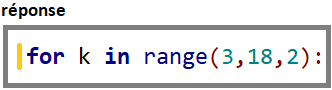 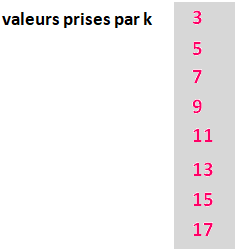 Diapo 7
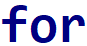 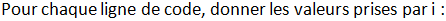 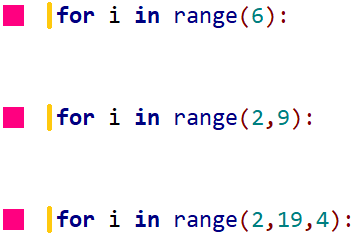 Diapo 7
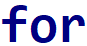 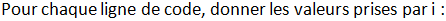 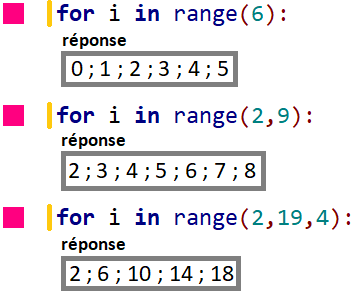 Diapo 7
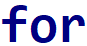 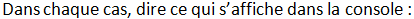 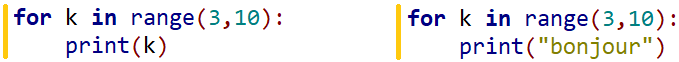 Diapo 7
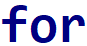 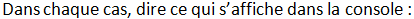 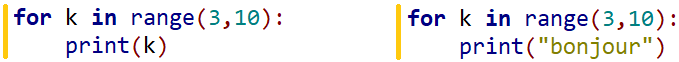 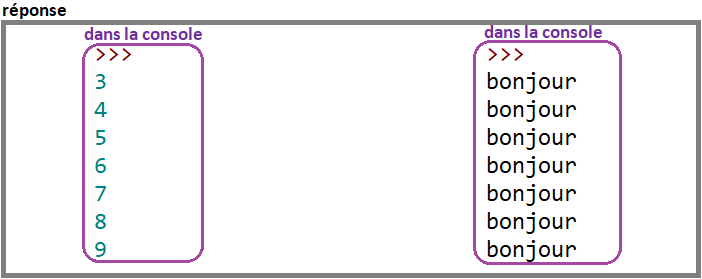 Diapo 7
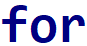 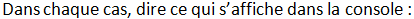 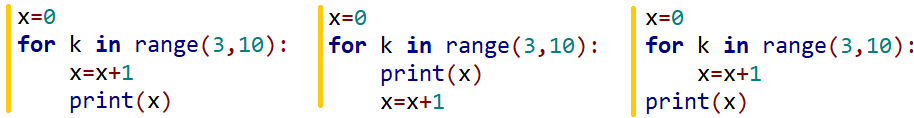 Diapo 7
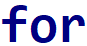 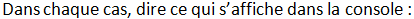 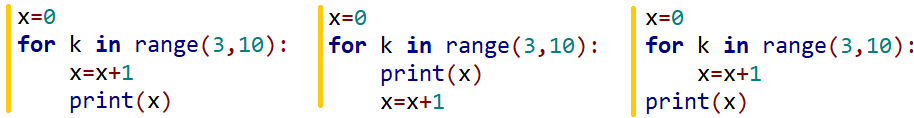 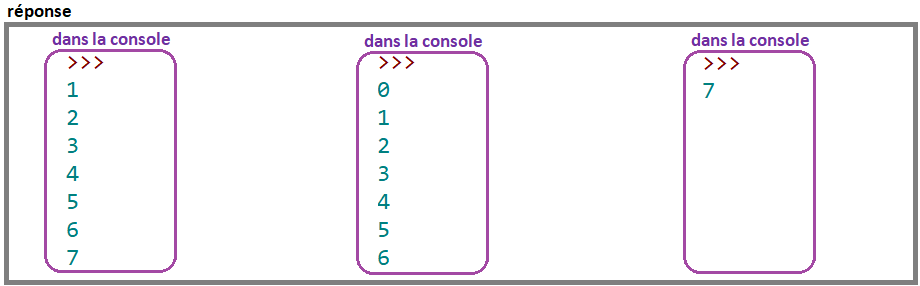 Diapo 8
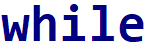 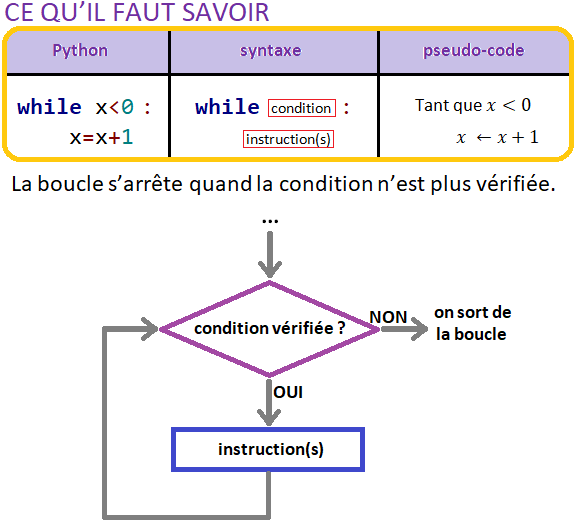 Diapo 8
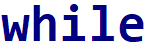 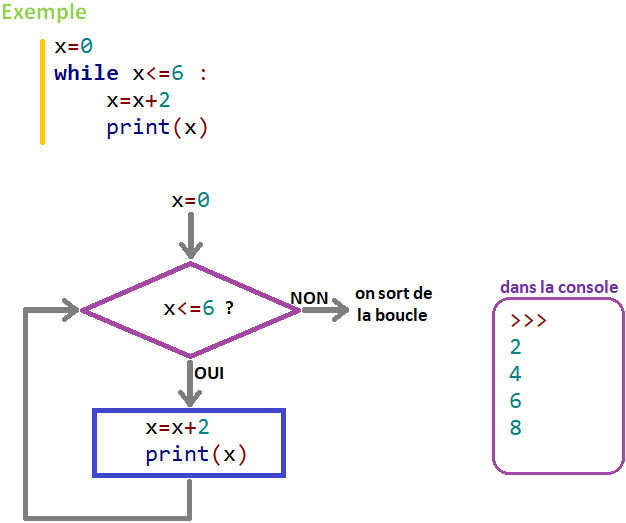 Diapo 8
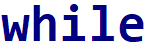 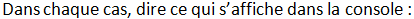 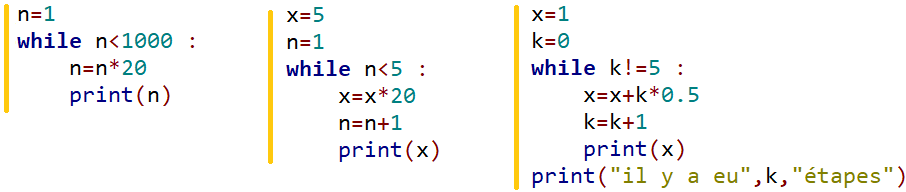 Diapo 8
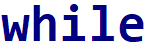 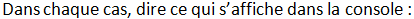 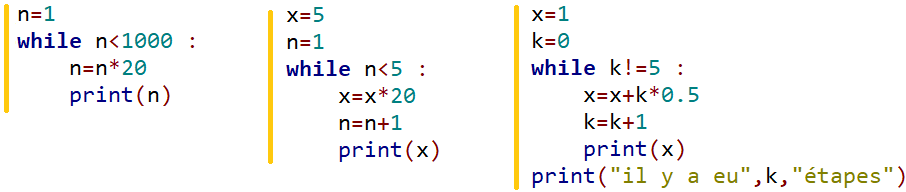 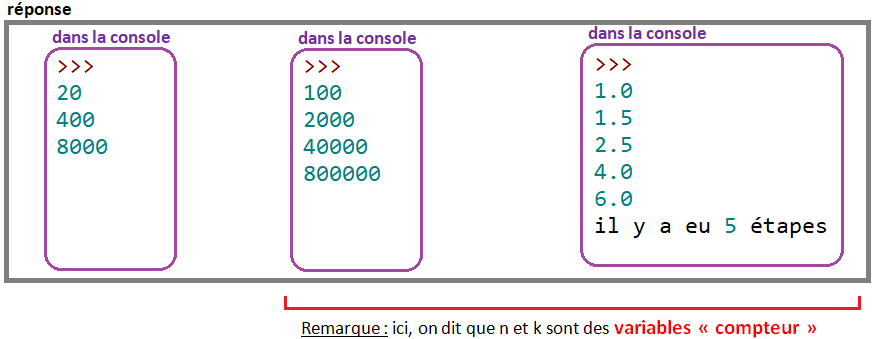 Diapo 9 Fonctions
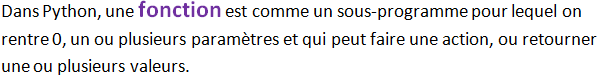 Diapo 9 Fonctions
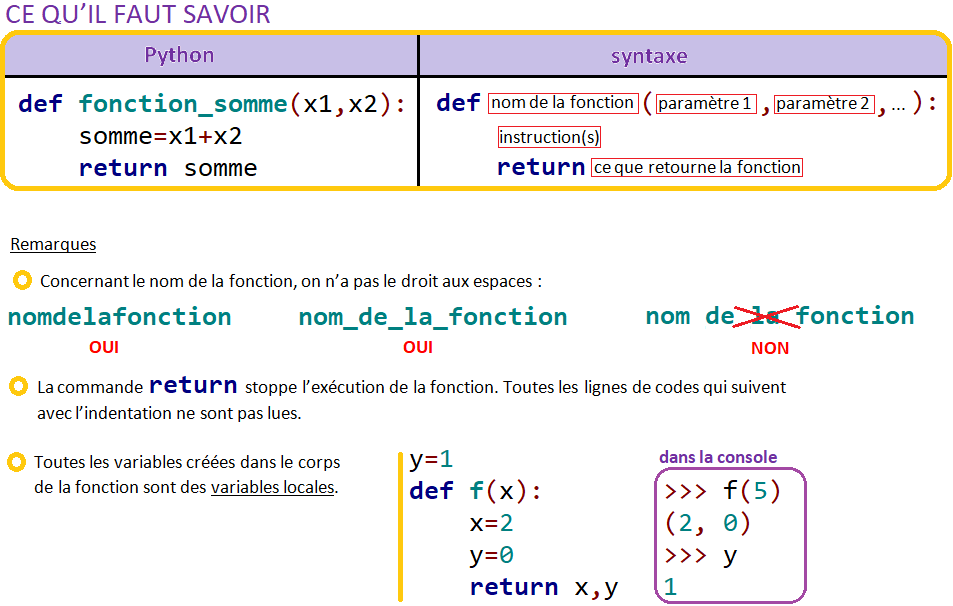 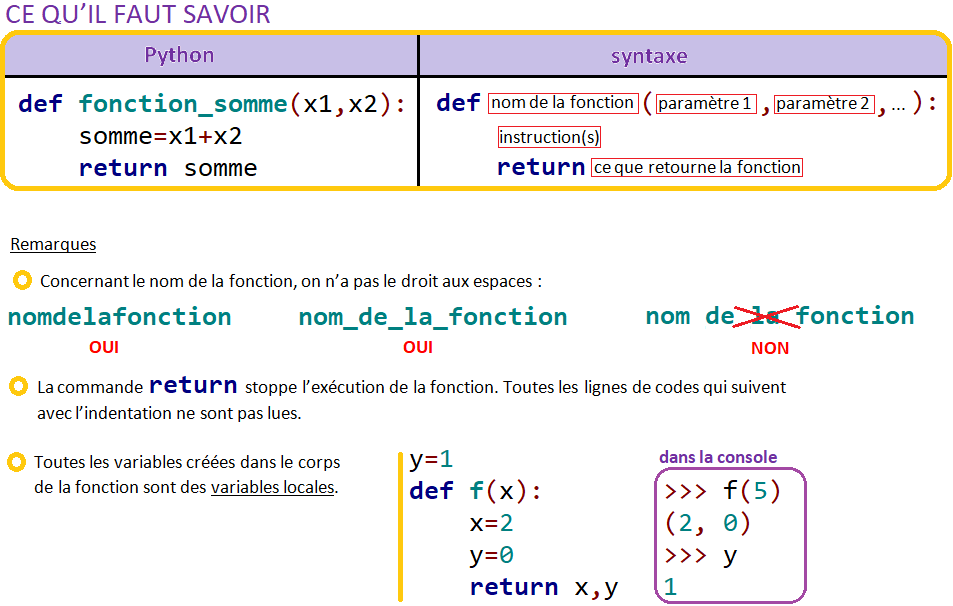 Utiliser les variables globales
y=1
def f(x):
    global y
    x=2
    y=x+1
    return x,y
Diapo 9 Fonctions
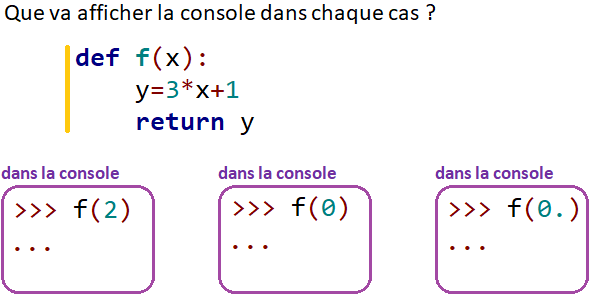 Diapo 9 Fonctions
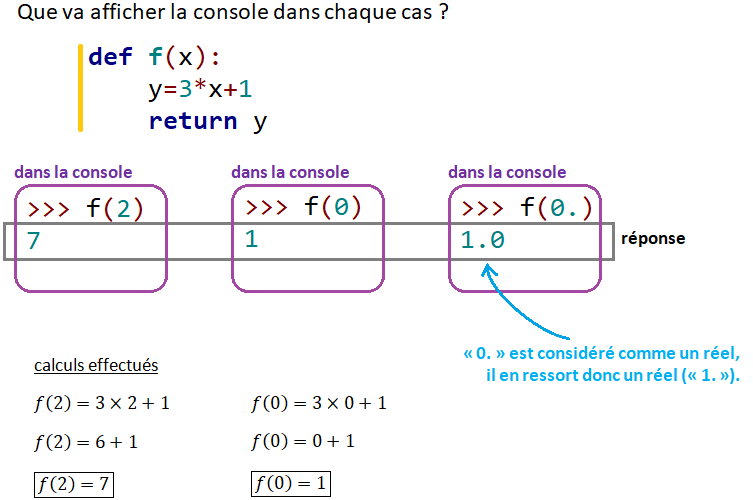 Diapo 9 Fonctions
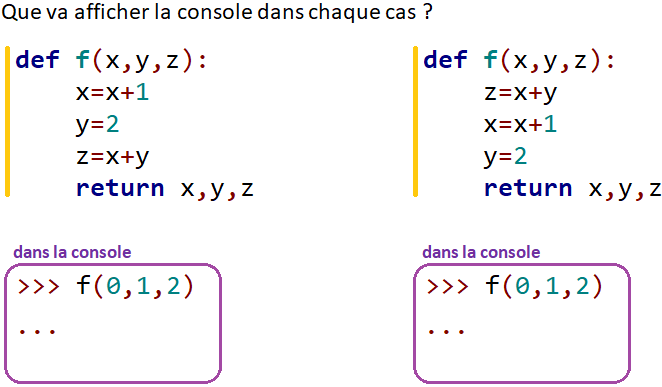 Diapo 9 Fonctions
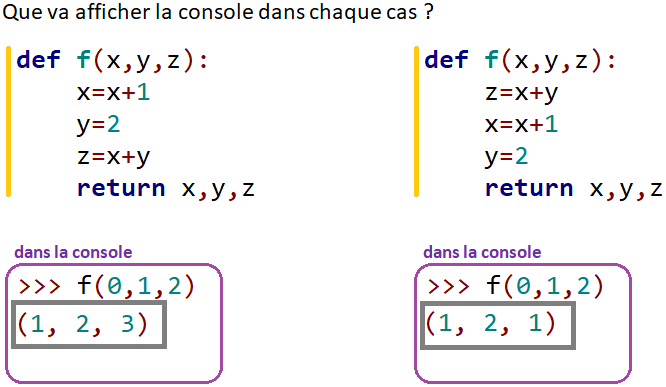 Diapo 9 Fonctions
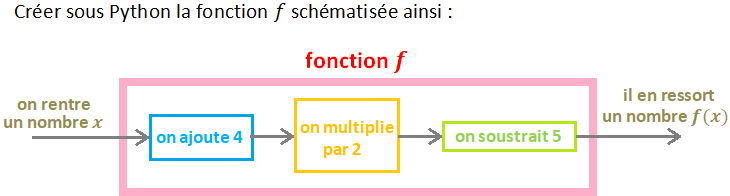 Diapo 9 Fonctions
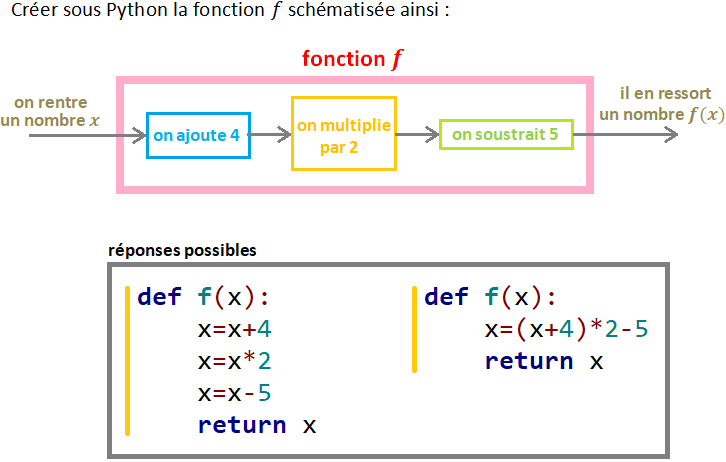 Diapo 9 Fonctions
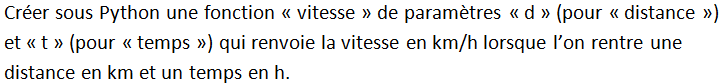 Diapo 9 Fonctions
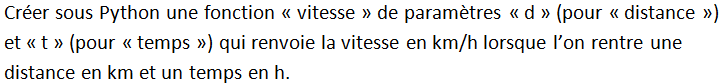 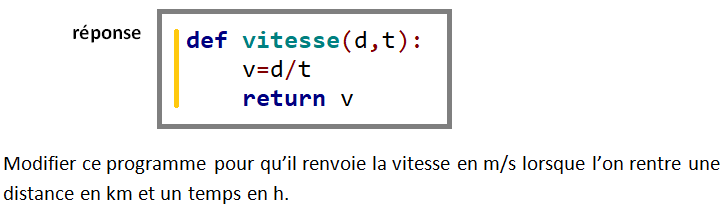 Diapo 9 Fonctions
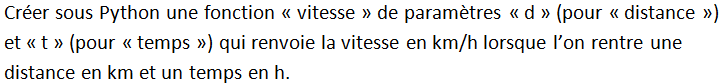 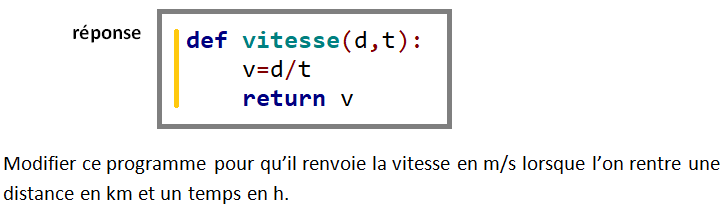 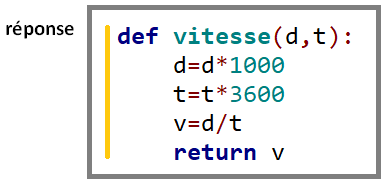 RAPPEL
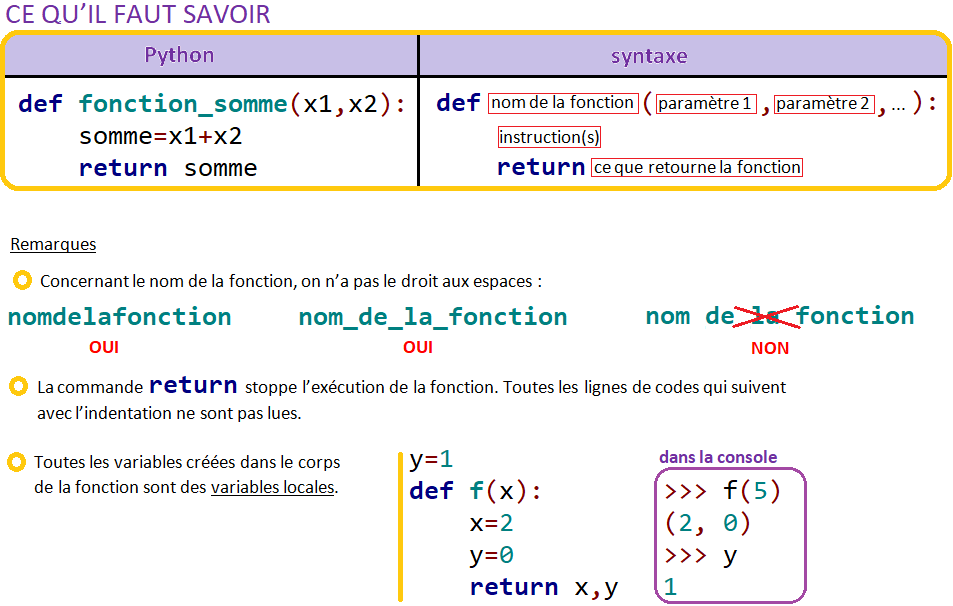 Les modules/fonctions  en python
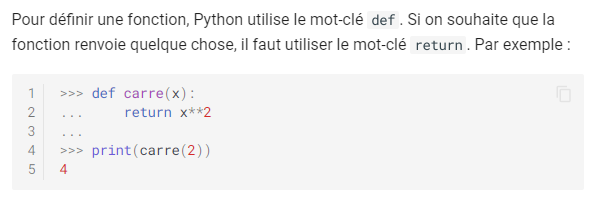 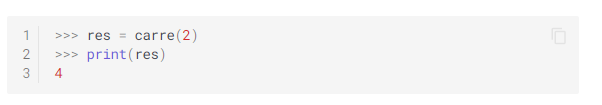 Les modules/fonctions  en python
def f(x):
   if   x  ==  1 :
         return 0
  else:
        return ( 1 – x )
La récursivité
Une fonction récursive est une fonction qui s’appelle elle-même. Ces appels sont les appels récursifs.
Les appels récursifs d’une fonction récursive sont stockés dans la pile d’exécution.
Une fonction récursive peut vite être gourmande en mémoire en saturant la pile d’exécution.
La récursivité
En Python, l’implémentation d’une fonction récursive est semblable à celle des autres fonctions,  à ceci près qu’une fonction récursive doit impérativement contenir un retour avec le mot clé return pour faire les appels récursifs.
La récursivité
une fonction récursive f est une fonction dont le code contient un ou plusieurs appels à f. Ces appels sont appelés des appels récursifs.
MéthodeLorsque l’on écrit une fonction récursive en Python, on peut partager son code en deux parties. Une condition d’arrêt pour stopper les appels récursifs et Les appels récursifs.
Exemple
Les deuxième et troisième lignes constituent la condition d’arrêt.La dernière ligne organise les appels récursifs de la fonction puissance(y, n).
exercices
Factoriel (n)?
Les fichiers en python
Pour éditer un fichier en python on utilise la fonction open .
Cette fonction prend en premier paramètre le chemin du fichier (relatif ou absolu) et en second paramètre le type d'ouverture
Chemin relatif / chemin absolu
Un chemin relatif en informatique est un chemin qui prend en compte l'emplacement de lecture.
Un chemin absolu est un chemin complet qui peut être lu quelque soit l'emplacement de lecture.
Les fichiers en python
La fonction open
Voici la syntaxe pour lire un fichier
            >>> fichier = open("data.txt", "r")
            >>> print fichier
                   <open file 'data.txt', mode 'r' at 0x7ff6cf3fe4b0>
On remarque que le deuxième paramètre est renseigné par un r , ce paramètre indique une ouverture de fichier en lecture .
Les types d'ouverture
Il existe plusieurs modes d’ouverture :


r, pour une ouverture en lecture (READ).
w, pour une ouverture en écriture (WRITE), à chaque ouverture le contenu du fichier est écrasé. Si le fichier n'existe pas python le crée.
a, pour une ouverture en mode ajout à la fin du fichier (APPEND). Si le fichier n'existe pas python le crée.
b, pour une ouverture en mode binaire.
t, pour une ouverture en mode texte.
x, crée un nouveau fichier et l'ouvre pour écriture
Fermeture d'un fichier


Comme tout élément ouvert, il faut le refermer une fois les instructions terminées. Pour cela on utilise la méthode close() .
>>> fichier.close()
Lire le contenu d'un fichier
Pour afficher tout le contenu d'un fichier, vous pouvez utiliser la méthode read sur l'objet-fichier.



# coding: utf-8
fichier = open("data.txt", "r")
print fichier.read()
fichier.close()
Ecrire dans un fichier
Voici la syntaxe pour écrire dans un fichier:




fichier = open("data.txt", "a")
fichier.write("Bonjour monde")
fichier.close()